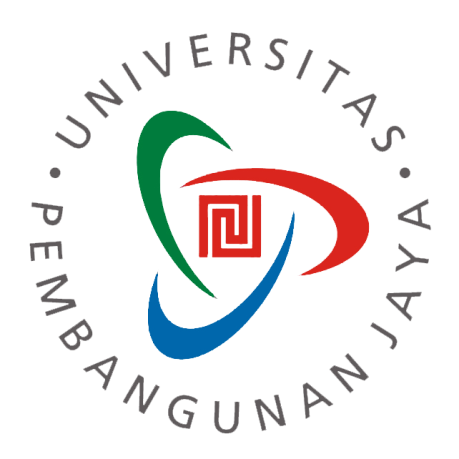 ALJABAR LINIERWEEK 2. MATRIKS
Aljabar linier #2. Matriks
1
Objective
Mahasiswa mampu menjelaskan matriks
Mahasiswa mampu menggunakan notasi matriks
Mahasiswa mampu menyelesaikan persamaan 2 matriks
Aljabar linier #2. Matriks
2
DEFINISI MATRIKS
Matriks adalah : kumpulan bilangan yang disajikan secara teratur dalam baris dan kolom yang membentuk suatu persegi panjang, serta termuat diantara sepasang tanda kurung.

Aljabar linear adalah bidang studi matematika yang mempelajari sistem persamaan linear dan solusinya, vektor, serta transformasi linear. Matriks dan operasinya juga merupakan hal yang berkaitan erat dengan bidang aljabar linear.
Aljabar linier #2. Matriks
3
Notasi Matriks
Nama matriks menggunakan huruf besar
Anggota-anggota matriks dapat berupa huruf kecil maupun angka
Digunakan kurung biasa atau kurung siku




Ordo matriks atau ukuran matriks merupakan banyaknya baris (garis horizontal) dan banyaknya kolom (garis vertikal) yang terdapat dalam matriks tersebut.
Aljabar linier #2. Matriks
4
Notasi Matriks
Jadi, suatu matriks yang mempunyai m baris dan n kolom disebut matriks berordo atau berukuran m x n.
Notasi  A = (aij)
Memudahkan menunjuk anggota suatu matriks
Dengan
 i = 1,2,...,m
 j = 1,2,...,n
A =
Aljabar linier #2. Matriks
5
Matriks
Contoh : Matriks A merupakan matriks berordo 4x2






Bilangan-bilangan yang terdapat dalam sebuah matriks dinamakan entri dalam matriks atau disebut juga elemen atau unsur.
Aljabar linier #2. Matriks
6
Notasi matriks
Baris
Kolom
Unsur Matriks
Matriks berukuran m x n atau berorde m x n
Aljabar linier #2. Matriks
7
Matriks Baris dan Kolom
Matriks baris adalah matriks yang hanya mempunyai satu baris


Matriks kolom adalah matriks yang hanya mempunyai satu kolom.
Aljabar linier #2. Matriks
8
Penjumlahan Matriks
Apabila A dan B merupakan dua matriks yang ukurannya sama, maka hasil penjumlahan (A + B) adalah matriks yang diperoleh dengan menambahkan bersama-sama entri yang seletak/bersesuaian dalam kedua matriks tersebut.

Matriks-matriks yang ordo/ukurannya berbeda tidak dapat ditambahkan.

				dan
Aljabar linier #2. Matriks
9
[Speaker Notes: Jawaban :
a. D = {x | -5 < x < 5, x E N} D= {1,2,3,4}
	b. B = {x | x | -5 < x < 5, x E Z} D= {-4,-3,-2,-1,0,1,2,3,4}
2.  a. Sama
	b. Ekivalen]
Penjumlahan Matriks
Contoh Soal
Aljabar linier #2. Matriks
10
[Speaker Notes: Jawaban :
a. D = {x | -5 < x < 5, x E N} D= {1,2,3,4}
	b. B = {x | x | -5 < x < 5, x E Z} D= {-4,-3,-2,-1,0,1,2,3,4}
2.  a. Sama
	b. Ekivalen]
Pengurangan Matriks
A dan B adalah suatu dua matriks yang ukurannya sama, maka A-B adalah matriks yang diperoleh dengan mengurangkan bersama-sama entri yang seletak/bersesuaian dalam kedua matriks tersebut.

Matriks-matriks yang ordo/ukurannya berbeda tidak dapat dikurangkan.

				dan
Aljabar linier #2. Matriks
11
Pengurangan Matriks
Contoh :
Aljabar linier #2. Matriks
12
Penjumlahan k buah matriks
Jumlah dari k buah matriks A adalah suatu matriks yang berordo sama dengan A dan besar tiap elemennya adalah k kali elemen A yang seletak. 
Definisi: Jika k sebarang skalar maka kA = A k adalah matriks yang diperoleh dari A dengan cara mengalikan setiap elemennya dengan k. 
Negatif dari A atau -A adalah matriks yang diperoleh dari A dengan cara mengalikan semua elemennya dengan -1. Untuk setiap A berlaku A + (-A) = 0.
Aljabar linier #2. Matriks
13
Asosiasiatif dan Komutatif dalam penjumlahan matriks
Hukum yang berlaku dalam penjumlahan matriks :
a.) A + B = B + A
b.) A + ( B + C ) = ( A + B ) + C
c.) k ( A + B ) = kA + kB = ( A + B ) k , k = skalar
Hasil kali matriks A yang ber-ordo m x p dengan matriks B yang berordo p x n dapat dituliskan sebagi matriks C = [ cij ] berordo m x n dimana cij = ai1 b1j + ai2 b2j + ... + aip bpj
Aljabar linier #2. Matriks
14
Kesamaan 2 matriks
Dua buah matriks A dan B dikatakan sama (A = B) apabila A dan B mempunyai jumlah baris dan kolom yang sama (berordo sama) dan semua unsur yang terkandung di dalamnya sama.

aij = bij  dimana
	- aij = elemen matriks A dari baris i dan kolom j
	- bij = elemen matriks B dari baris i dan kolom j

A = B
				dan	

A ≠ B

				dan
Aljabar linier #2. Matriks
15
Kesamaan 2 Matriks
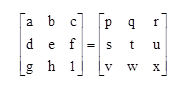 Bila dua matriks di atas dinyatakan sama, maka berlaku :a = p; b = q; c = rd = s; e = t; f = ug = v; h = w; l = x
Aljabar linier #2. Matriks
16
Latihan
Jika diketahui matriks A dan B seperti di bawah ini, maka tentukanlah hubungan antara B + A dan A + B.



Pembahasan :Sudah sangat jelas bahwa pada operasi penjumlahan matriks berlaku sifat komutatif sehingga B + A = A + B.
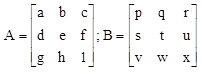 Aljabar linier #2. Matriks
17
Latihan
Sebuah matriks P ordo 2 x 2 memenuhi persamaan seperti di bawah ini, tentukanlah matriks P.



Pembahasan :Misalkan elemen-elemen matriks P adalah a, b, c, dan d
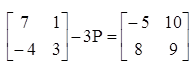 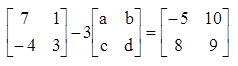 Aljabar linier #2. Matriks
18
Latihan
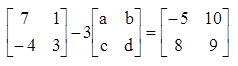 7 - 3a = -5  ---> -3a = -12 ---> a = 4
1 - 3b = 10 ---> -3b = 9 ---> b = -3
-4 - 3c = 8 ---> -3c = 12 ---> c = -4
3- 3d = 9 ---> -3d = 6 ---> d = -2

Jadi matriks P adalah :
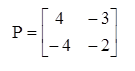 Aljabar linier #2. Matriks
19
Latihan
Tentukanlah nilai x dan z yang memenuhi persamaan matriks berikut ini :
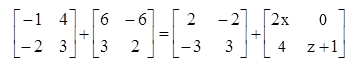 Pembahasan :
-1 + 6 = 2 + 2x
5 = 2 + 2x
3 = 2x
x = 3/2
3 + 2 = 3 + z + 1
5 = 4 + z
z = 1
Aljabar linier #2. Matriks
20
Latihan
Pembahasan :-a + 3 = 10 ---> a = -7c - 2 + 10 = -6c = - 6 - 8c = -14b + 4 + b + c = -62b + c = -102b - 14 = -102b = 4b = 22d + d = b - 23d = 2 - 2d = 0
Diketahui persamaan matriks sebagai berikut :
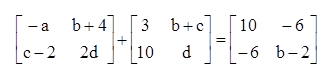 Tentukanlah nilai a, b, c, dan d.
Aljabar linier #2. Matriks
21
Terimakasih
Aljabar linier #2. Matriks
22